Graph Theory Essentials
Social Network Analysis, Lecture 02
E&K Ch 2.1-2.4
AAIT ITSC 
Instructor: Dr. Sunkari
Outline
(Review) Syllabus
Graph Theory & Metrics
Basics
Node degree
Paths & distance
Components
Graph, Node, Edge, Adjacency Matrix, Directed, Undirected, Weighted
Graph Theory Basics
Review: Network=Graph
A set of objects/ individuals
Dfn: A graph G is a tuple (V, E)
Edges in E connect vertices in V

Dfn: A neighbor set N(v) is the set of vertices adjacent to v.
Set of links between objects
There’s an edge
Neighbors of v
not v itself
Set of vertices u
Review: Adjacency Matrix
N(v) pre-calc
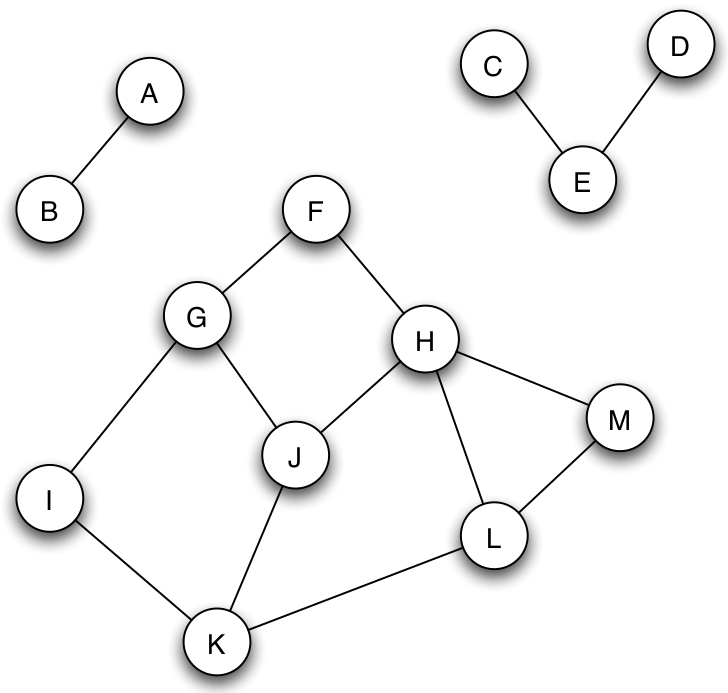 Review: Undirected/Directed
A
A
E
B
E
B
D
C
D
C
Edges: defined by 2 vertices v and u
Undirected: unordered (v, u)
Directed: ordered (v, u)
Weighted Graphs
A
F
0.1
0.3
0.1
0.3
E
B
I
G
0.2
0.2
0.4
0.2
0.4
0.2
D
C
J
H
Weight for each edge e = (v,u)
w(A,B) =
w(E,D) =
w(I,J) =
w(G,F) =
0.3
0.4
0.4
0
Node degree, In- and Out-degree, Degree distribution, average degree, connectance, sparse, dense
Node Degree
adjacency matrix value
Review: Node Degree
pick row v
Dfn: The node degree is the number of neighbors a node has.
			|N(v)|
w.r.t. adjacency matrix:
A
deg=3
E
B
D
C
Directed: In- & Out-Degree
column v, not row
A
Out-degree:

In-degree:
E
B
D
C
Degree Distribution
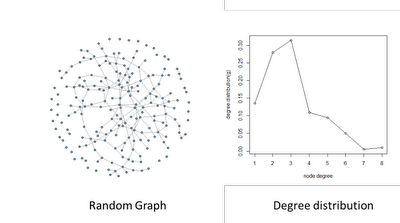 Plot node degrees of every node
Statistics: max, min, mean, variance, skewness, kurtosis
Useful: classifying graphs
Individual Exercise:
Find the average node degree of these two graphs.
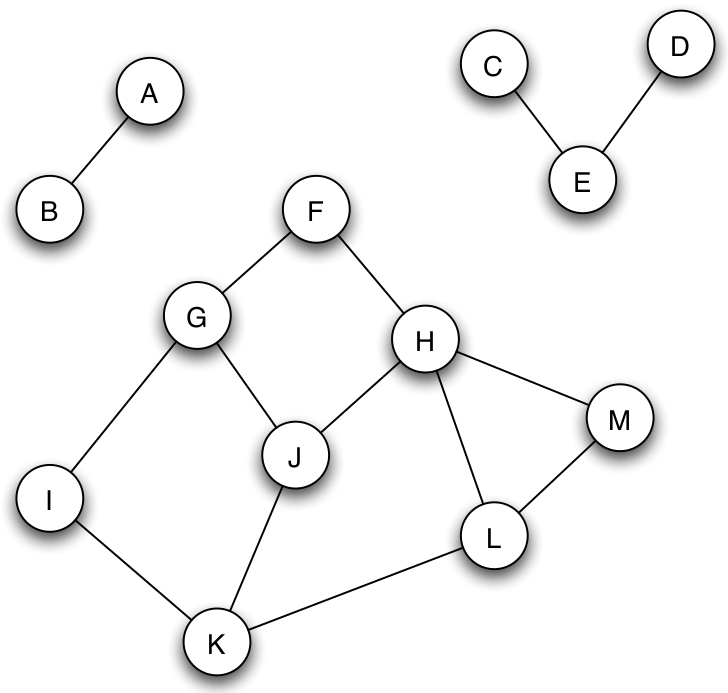 A
E
B
D
C
More Degree Metrics
# edges
Average node degree:

Connectance:

Intuition: How connected is it?
Sparse graphs:
Dense graphs:
# vertices
scale by network size
positive constant
Paths, cycles, distance, breadth-first search, small world phenomenon, characteristic path length, graph efficiency
Paths and Distance
Review: Paths & Cycles
Dfn: A path is a sequence of nodes where pairs of consecutive nodes are connected by an edge.
 Directed graph: direction matters!
Dfn:  A cycle is a path where the start node is also the end node
A
E
B
Paths? Cycles?
D
C
Review: Distance
Dfn: The distance dv,u between 2 nodes in a graph = length of the shortest path linking the 2 nodes
Note: Need to find shortest path!
A
E
B
D
C
Think-Pair-Share:
How would you calculate the average distance from a node?
Breadth-First Search (BFS)
Explore first-neighbors
Explore neighbors’ neighbors
Keep track of:
nodes to explore (queue)
visited nodes (set)
A
A
A
E
E
E
B
B
B
D
D
D
C
C
C
Small-world Phenomenon
For 2 random people: path distance?
Millgram 1967 & following:
296 “starters” forward a letter to a person through friends
64 completed chains
“six degrees”
Reasonable, unproven
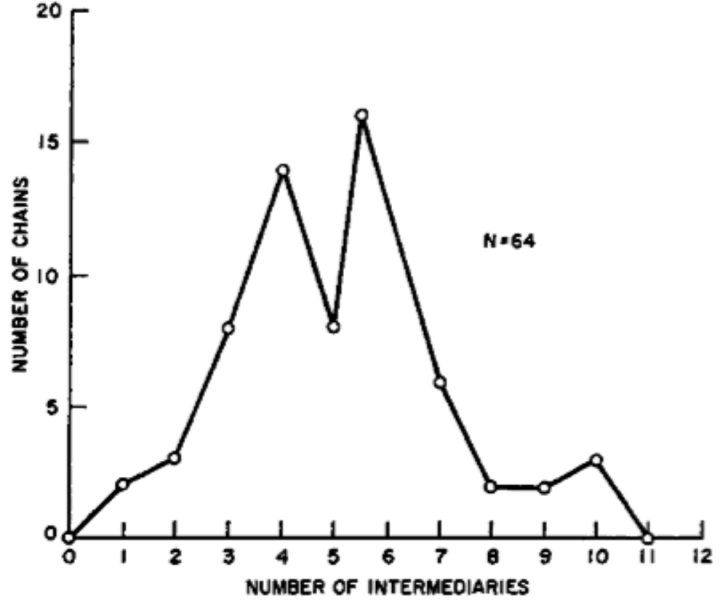 Distance-based Metrics
# possible node pairs
distance from v to u
The characteristic path length is the average shortest path length (average distance).


Graph efficiency measures how easily information is transferred.
Group Exercise (E&K 2.4.3):
Describe an example of a graph where the diameter is more than three times as large as the average distance.
Connectedness, component, giant component
Components
Review: Connectedness
Not edge!
Dfn: A graph (or subgraph) is connected if there is a path between each pair of nodes.
If no path, this is disconnected.
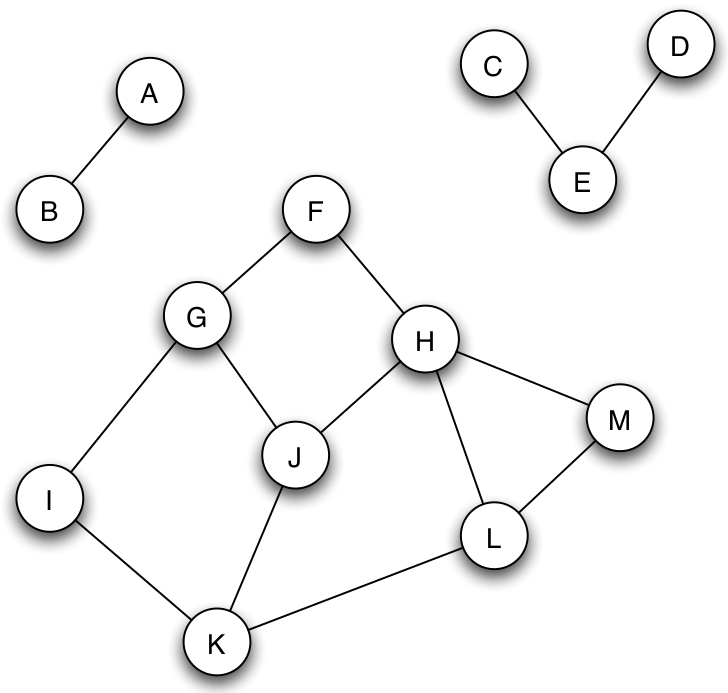 Components
Dfn: a connected component is a subset S of nodes where:
Every node in S has a path to every other

 S is not part of a larger subset S’ where property #1 holds
Giant Components
A giant component: “connected component that contains a significant fraction of all the nodes”
Ex: Real-world
Ex: Random graphs (Erdos-Renyi model – more later)
Individual Exercise:
Find the characteristic path length and efficiency of this graph.
A
E
B
D
C
Group Exercise (E&K 2.4.1):
A node X is pivotal for a pair of distinct nodes Y and Z if X lies on every shortest path between Y and Z (and X is not equal to either Y or Z).

Give an example of a graph in which every node is pivotal for at least two different pairs of nodes. 
Explain your answer.
Group Exercise (E&K 2.4.2):
A node X is a gatekeeper if for some other two nodes Y and Z, every path from Y to Z passes through X.
A node X is a local gatekeeper if there are two neighbors of X, say Y and Z, that are not connected by an edge.

Give an example (together with an explanation) of a graph in which more than half of all nodes are gatekeepers.